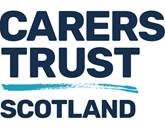 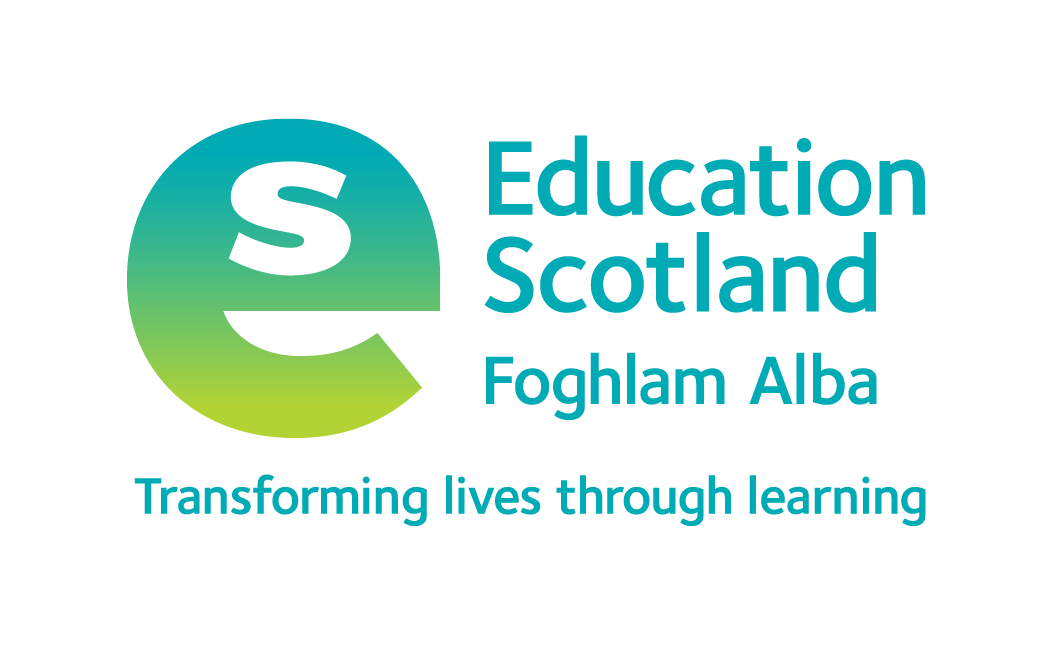 Supporting Young Carers in Education
‘There are an estimated 30,000 young carers in Scotland under the age of 18. 
Three out of five of us will become carers at some stage in our lives.’                                                                                       
                                                                                                         Carers Trust
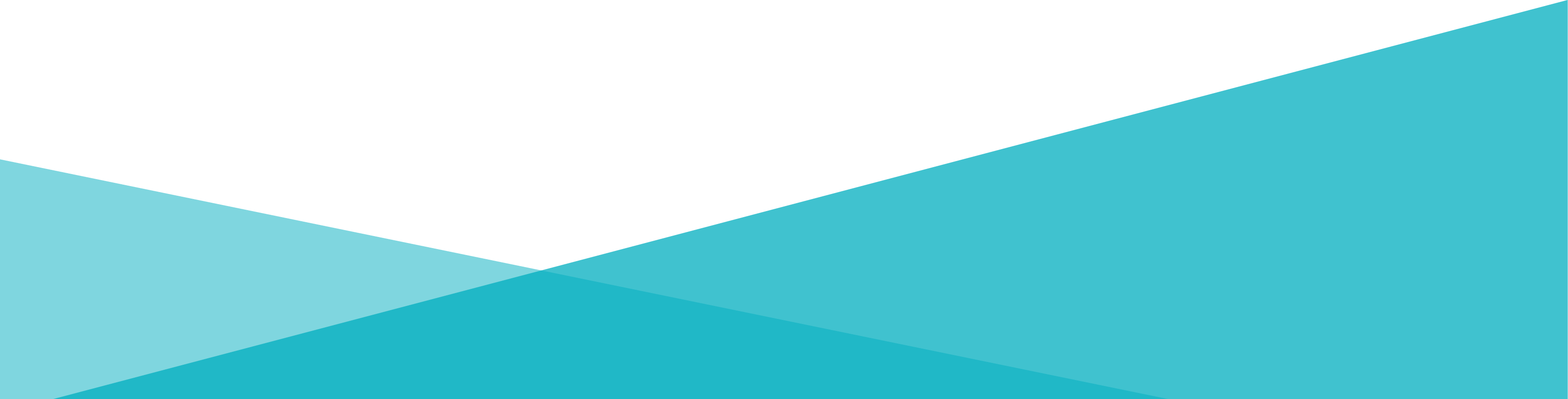 For Scotland's learners, with Scotland's educators
[Speaker Notes: Welcome to the ‘Supporting Young Carers in Education’ Professional Learning Activity. This activity is designed for anyone working with young carers in an educational setting or context. This module of learning is part of a set of 3 modules. Each modules should take between 30 minutes and an hour depending on how it is undertaken. They can be studied as a group or as in-service activities with some discussion around the reflective questions or as an individual professional learning activity with written reflections in a log. Module one is designed specifically for all educational practitioners and should help them identify and support young carers. Module 2 is designed for anyone with leadership responsibility for organizing supports for young carers in their setting and includes their legal duties. Module 3 is designed for anyone hoping to develop a whole school approach towards supporting young carers.]
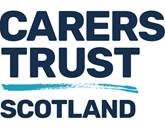 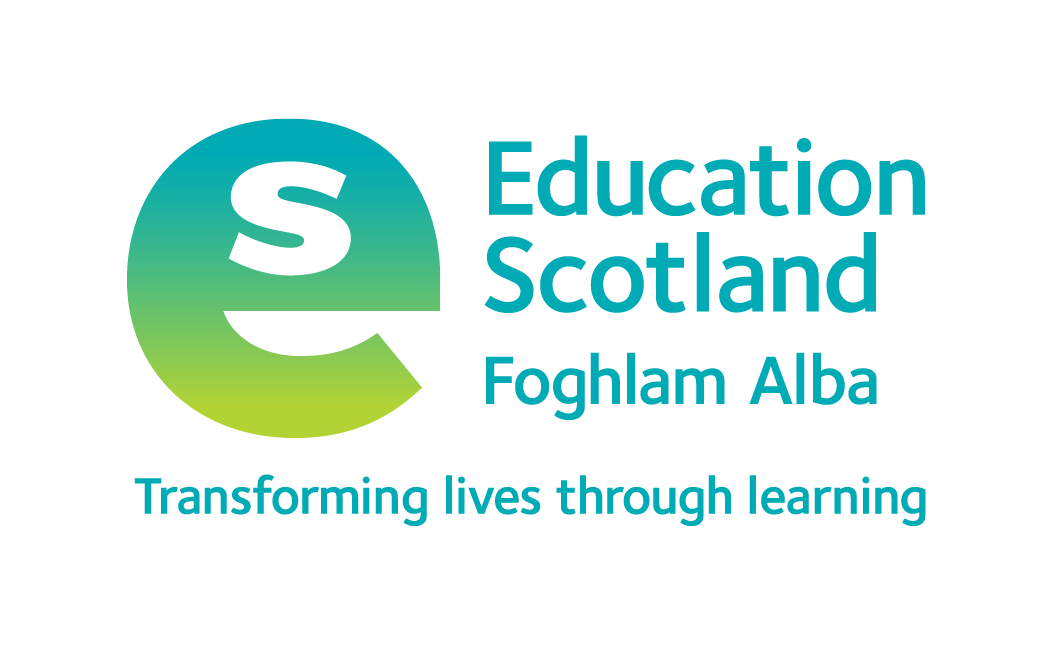 Module 1: Identifying Young Carers in Education
Module 1A: 	      The Basics about Young Carers!
This module is suitable for everyone who works with children and young people
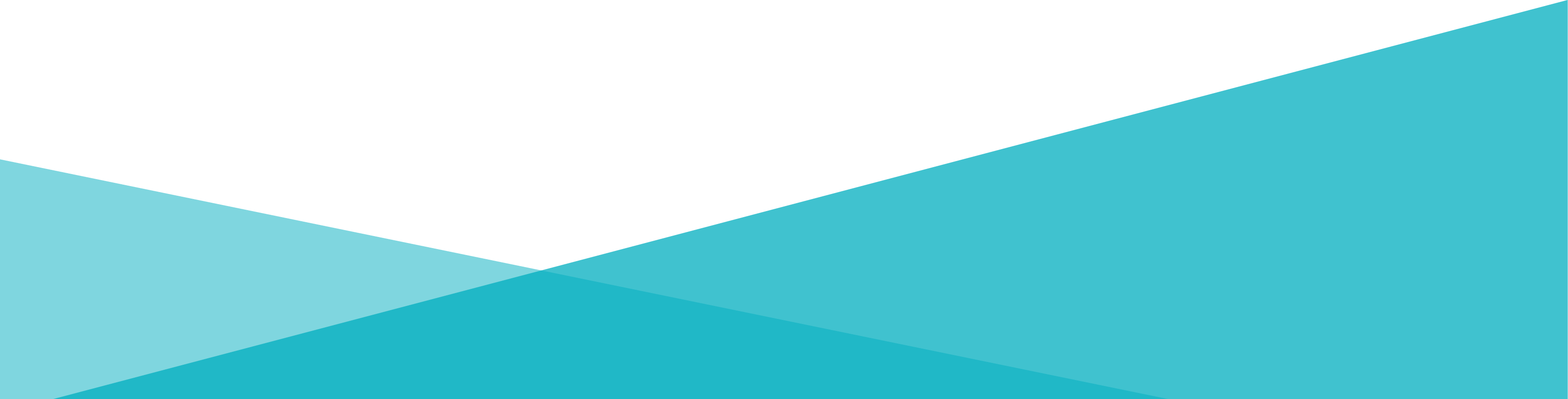 For Scotland's learners, with Scotland's educators
[Speaker Notes: This first module helps educational practitioners Identify Young Carers. It consists of 3 short presentations and some optional reading tasks. This first presentation highlights the key information regarding young carers.]
About Young Carers – the absolute basics!
A young carer is someone under 18 who helps look after someone in their family, or a friend, who is ill, disabled, has a mental health condition or misuses drugs or alcohol 

They can have emotional as well as practical caring responsibilities

The level of responsibility that is sometimes placed on young carers would normally be associated with that of an adult
 
Some young carers look after more than one person and may also have health issues of their own 

Young carers may start providing care at a very young age, other young people become carers overnight

Some young carers don’t realise they are, or recognise themselves, as carers

Often the condition of the person they care for is not obvious so other people don’t realise that the young person needs help
[Speaker Notes: A young carer is someone under 18 who helps look after someone in their family, or a friend, who is ill, disabled, has a mental health condition or misuses drugs or alcohol. They don’t have to stay with the person they care for and there caring responsibilities may be emotional as well as practical. We know that the level of responsibility placed on a young carer would normally be associated with that of an adult. We know some young carers look after more than one person, so they may look after a grandparent or sibling, and they may also have health issues of their own. Some young carers may start providing care at a very young age, other may become carers overnight and this could be due to injury, illness or after a diagnosis. Other young carers are just born into a caring role. We know some young carers don’t realise they are, or recognise themselves, as carers. It’s just something that they do – it’s my mum/dad, it’s my brother/sister, or it’s my granny/granda. Often the condition of the person they care for is not obvious, so other people don’t realise that the young person needs help.]
What is a young carer?
3 min 18 sec
https://www.youtube.com/watch?v=BxzoS3-ILu4
What do young carers do?
Young carers can have many responsibilities that may include but are not restricted to:
Domestic activities - cleaning, laundry, washing, ….
Household management - food shopping, cooking, …. 
Financial management - withdrawing cash, paying bills, managing the family budget, ….
Practical management – organising appointments , collecting prescriptions, ….
Personal care - washing, bathing, giving medication, helping someone get up or move around, ….
Emotional care - making sure the person they care for is okay
Sibling care - looking after a brother or sister
Act as communication brokers for the cared for person, for example, those with language barriers
[Speaker Notes: Young carers can have many responsibilities that include but are not restricted to domestic activities that include cleaning, washing, laundry and other tasks around the house. They may also do various household management jobs such as food shopping, cooking family meals. Young carers regularly ask to be taught extra life skills such as how to cook for a family of 5, how to iron schools uniforms, and specifically how to manage financial matters such as withdrawing cash from a cash machine, paying bills, managing the family budget. Young carers may also have to organise appointments, collect prescriptions, organise afterschool activities for a brother or sister, or even checking homework. Some young carers may be responsible for some of the personal care of a family member such as washing, bathing, giving medication, or helping someone get out of bed, move around, or push their wheelchair. Obviously some of the tasks could be quite physical. Emotional care is one of the biggest roles that young carers may provide and is often overlooked. They could just be making sure the person they care is OK but we often hear that they need additional help to be able to speak to someone who is depressed, anxious or suicidal. They could be caring for someone who has a mental health condition. Sibling care is when a young carer looks after a brother or sister in a parental role because their parent has a long term health condition. Some young carers also act as a communication broker for the person they care for, for example those with language barriers, those who use sign language or even those with low literacy level who need help filling out forms.
 
As you can see many of these tasks are above and beyond what a child or young person who does not have caring responsibilities would be expected to do.]
Young Carer Statistics
Scottish Government recognise that there are at least 30,000 young carers in Scotland

Extensive survey work by young carers services and Carers Trust show that 1 in 5 children in a class has a caring role

However in the whole of Scotland only 5107 young carers are recorded on SEEMiS 2022 Pupil Census in Scotland (Publicly funded primary and secondary schools)
[Speaker Notes: Scottish Government recognise that there are at least 30,000 young carers in Scotland. Extensive survey work by young carers services and Carers Trust show that 1 in 5 children in a class has a caring role. However in the whole of Scotland only 5107 young carers are recorded on SEEMiS 2022 Pupil Census in Scotland (Publicly funded primary and secondary schools). This shows a massive underrepresentation of young carers who are currently in Scottish schools.]
Activity Reflection Question 1
If there are so many young carers in Scotland why do you think we only know about a small number of them?
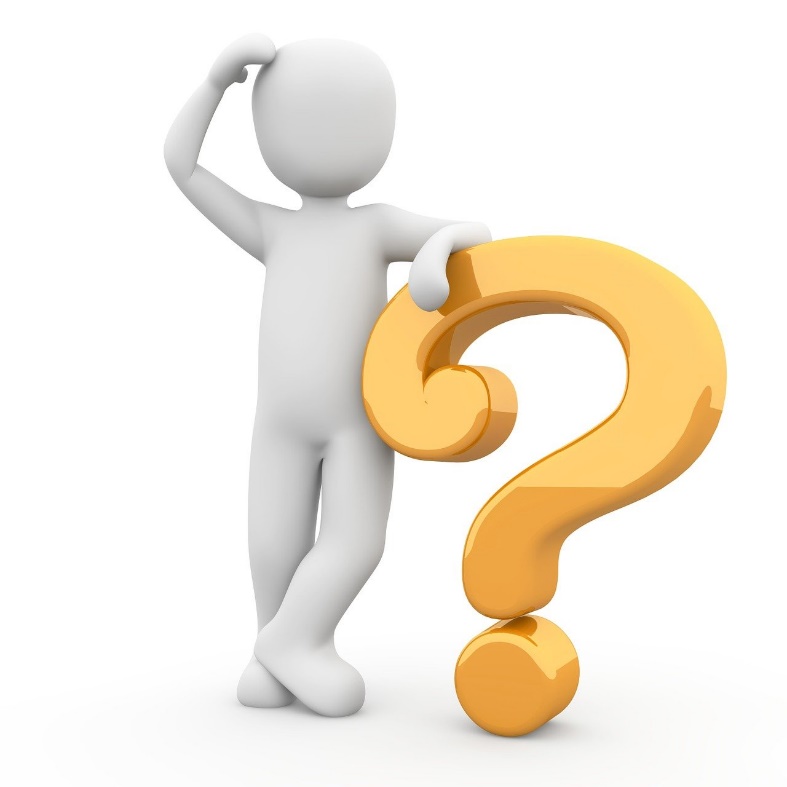 [Speaker Notes: Reflecting on what you’ve just heard and read, if there are so many young carers in Scotland why do you think we only know about a small number of them? Please record your thoughts in the professional learning log.]
Hidden young carers
Often the young carer:- 
wants to keep caring a secret due to worry that they may be taken into care and/or the family split up
does not realise that they are a carer or that their life is different to their peers
has not had an opportunity to share their story
does not feel they have someone they can trust to talk to about their caring role 
does not want to be considered different to their peers
is embarrassed about their caring role or they don’t want others to think badly about their parents or family
is worried about bullying
wants to keep their identity at school/college/work separate from their caring role
[Speaker Notes: Often, we hear from young carers the reasons that they don’t come forward and one of the biggest reasons for keeping their caring role a secret is due to worrying about being taken into care. They worry about the family being split up, there is a genuine fear of social work and there needs to be work to re-educate young carers about social workers.

Some don’t realise they are young carers or that their life is different to their peers.  Some young carers have told us they thought everyone had caring responsibilities and it wasn’t any different.

No one has asked them about being a young carer so they have never had an opportunity to share their story.

They also don’t feel they have someone they can trust to talk about their caring role so they never disclose.  They don’t want to come forward but may drop little hints, however, will never fully trust anyone.

The don’t want to be considered different to their peers. When peers come into class and are talking about activities they did the night before, the young carer doesn’t want to talk about being different.

Another one is they can be embarrassed about their caring role or they don’t want others to think badly about their parents or family, particularly if they have a mental health condition or there is drugs or alcohol involved, there is a big stigma around this. 

They are really worried about bullying, a lot of young carers come forward saying they feel they are going to be bullied for what they do.

Want to keep their identity at school/college/work separate from their caring role, this is a chance where they have an opportunity to be someone different and not just a young carer.]
Young Carer Media Ambassadors
A group of young carers created a short film about the issues young carers are experiencing. They participated in training with Media Education and created a storyboard for their film. Filming this remotely, the group conducted peer led interviews with young carers across Scotland. Their film focuses on themes important to young carers including education, respite and loneliness.

https://www.youtube.com/watch?v=KMqjBcIitJM  
(4 min 16 sec)
[Speaker Notes: (270) Media Ambassadors 2021 - YouTube]
Activity Reflection question 2
In an educational or child care setting what could be signs that a child or young person might have caring responsibilities?
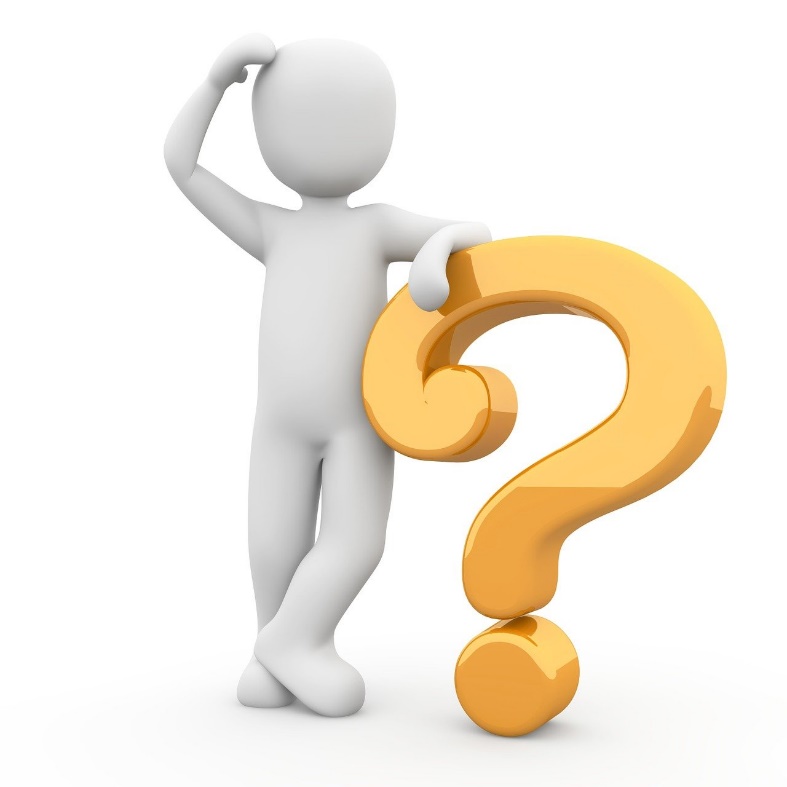 Possible signs that might suggest someone has caring responsibilities:
Is often late or misses days or weeks off school 
Doesn’t hand in homework/coursework on time, or quality of their work drops
Often tired, anxious, withdrawn or irritable
Gets on well with adults and presents as mature for their age
Is bullied or fights with peers (sometimes linked to a family member’s disability or health)
Finds it difficult to concentrate on their work
Has difficulty joining extracurricular activities or is unable to attend school trips
Checks their phone or regularly contacts the person they care for
Has physical problems such as back pain (perhaps from heavy lifting)
Is secretive about home life
[Speaker Notes: How might we know that a young person in our classroom or in our school is a young carer.  Here are some possible signs that might suggest someone has caring responsibilities.

They could be often late or misses days or weeks off school due to their caring responsibilities.
They hand in homework/coursework on time, or quality of their work suddenly drops as their caring responsibilities increase.
They may present as often tired, anxious, withdrawn or irritable in school.
They may get on better with adults and present as being quite mature for their age as opposed to getting on really well with their peer group which they may feel different to.
They may get bullied or get into fights with their peers, sometimes that may be linked to something that has been said about a family member potentially about their disability or their health.
They may find it difficult to concentrate on their work.
They may difficulty joining extracurricular activities that perhaps once they joined into or they are unable to go on any school trips again making them feel slightly different to their peers and not having the same experiences as their peers.
They may regularly check their phone or want to contact the person they care for just to check that they are okay.
They may even have physical problems such as back pain perhaps if they are involved in personal care and have to lift a family member. 
May also be extremely secretive about their home life.





Young carers, like any of their peers come from every background and display every kind of behaviour. Some indicators that a young person might be caring may look ‘positive’ for example, they may present as mature for their age, or ‘negative’, like getting into fights or skipping school. Being alert to other signs, especially if a young person is reluctant to discuss their home life is key to getting below the surface and not just treating the ‘symptom’.]
Positive and negative impact of caring:
Young carers tell us there are many positives of being a carer:
You have a sense of responsibility
You feel closer to your family
You feel proud about being able to care for the people you love
You learn a lot of life skills earlier such as how to be resilient, organisation and practical household skills, time management, budgeting
You have more awareness of medical or emotional issues, etc.
They also tell us there are can be negative impacts of taking on a caring role:
You have less time for play, leisure or sport
It can be stressful and cause anxiety
It can make it difficult to make or maintain friendships
You can feel isolated
You can feel like no one else understands 
You can feel guilty when you want or take a break from caring
Young carers are more likely to report a mental health condition or ill health than their peers, and this likelihood increases as the hours spent caring increases
[Speaker Notes: Some of the positives and negative impacts of caring.

Young carers tell us there are many positives of being a carer:
They have a sense of responsibility
They feel closer to their family and the person they care for.
Some of them feel proud about being able to care for the people that they love.
We have talked about life skills and they do learn a how to be resilient, organisation and practical household skills, time management and budgeting.
They have a lot more awareness of medical conditions or emotional issues.

There are also negative issues to taking on a caring role.
They have less time for play, leisure or sport. They can’t take part in extracurricular activities or due to caring responsibilities they can’t attend school trips.
It can be stressful and cause anxiety
They find it difficult to make or maintain friendships.  Young carers often talk about loneliness this could be because friends may stop asking them to do things with them due to the young carer often having to say no, this is often due to caring responsibilities. 
They can feel isolated.
The also feel like no one else understands what they are going through.
They can feel guilty when you want or take a break from caring.

Young carers are more likely to report a mental health condition or ill health than their peers, and this likelihood increases as the hours spent caring increases.]
Mental Health of Young Carers
https://www.youtube.com/watch?v=pFKIB25XIIQ    (2 min 31 sec)
Impact of Caring on a Young Carer in education
In their education young carers may:

be distracted (for example, checking their phone often) 
be quiet or withdrawn
find it difficult to engage in learning because of worry or tiredness
have difficulties doing homework due to a lack of time or opportunity to study at home
lack support from home for school activities such as parents nights/open days
feel pressured to remain in a caring role after they leave school
 not progress onto a positive destination such as further/higher education, training, or work due to their caring responsibilities
[Speaker Notes: Some of those negative impacts of caring then has a knock on effect on their education.
So in their education young carers may often be distracted from their work and find it difficult to finish pieces of work. 
 be quiet or withdrawn when it comes to group work activities or participation exercises.
Find it difficult to engage in learning because of worry or tiredness.
They often have difficulties doing homework due to a lack of time or opportunity to study at home and this can have a knock on effect on the progress they are making within a subject.
They can have a lack support from home for school activities such as parents nights/open days which makes them slightly different to their peers.
They may feel pressured to remain in a caring role after they leave school.
Thus could in the long term lead onto them not progressing onto a positive destination such as further/higher education, training, or work due to having caring responsibilities or wanting to continue with caring responsibilities.]
Identifying Young carers: See me, Include me, Support me
This film by the NHS Education Service primarily for health and social care workers is really good for anyone who works with and supports young carers                            (5 min 30 sec)
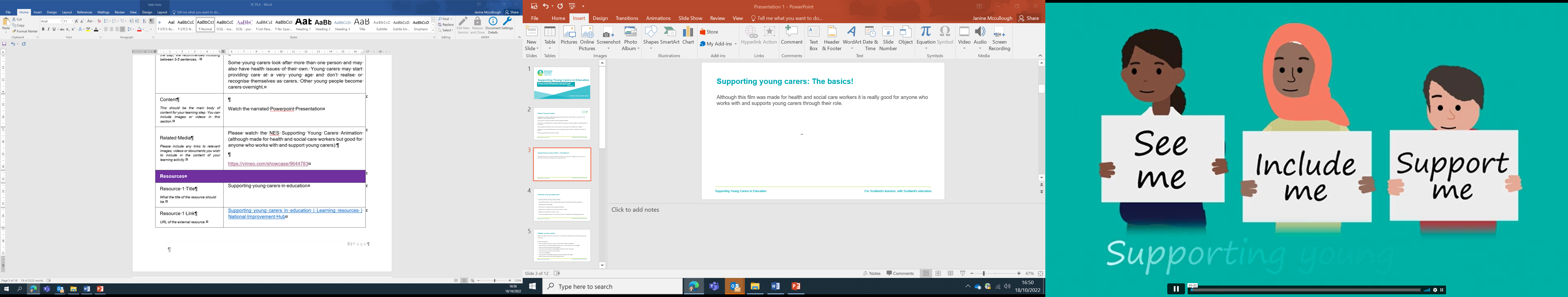 https://vimeo.com/showcase/9644783         5 min 30 sec)
[Speaker Notes: This film developed by the NHS Education Service with young carers was primarily made for health and social care workers. However, it is equally applicable for anyone who supports young carers particularly those in education.
Please enjoy the film by clicking on the link.]
Activity Reflection
In your educational or childcare setting is there a process for identifying young carers
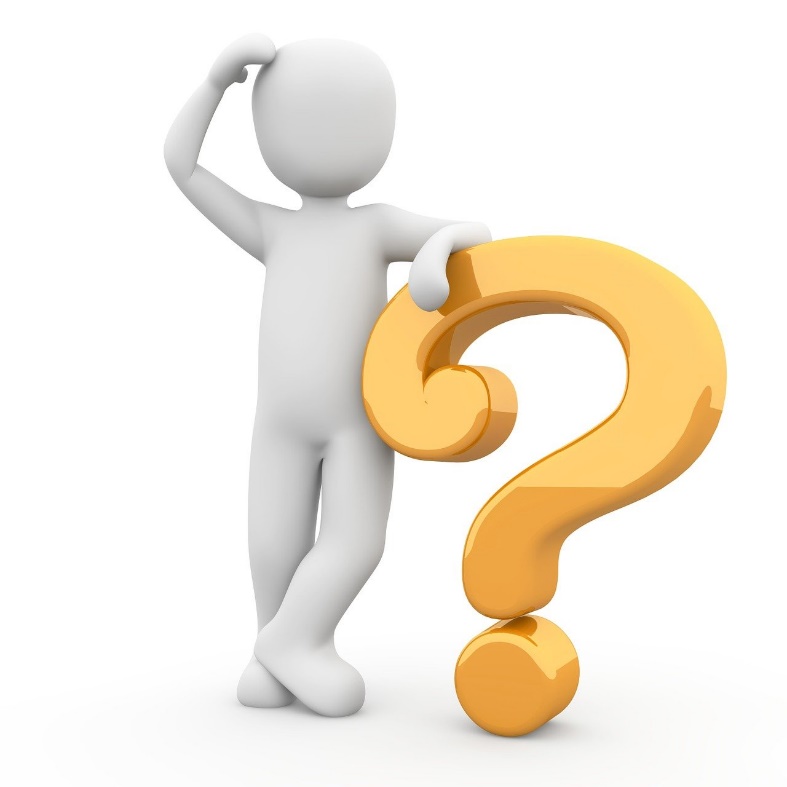 [Speaker Notes: Reflecting on what you have just heard and seen, in your educational or child care setting is there a process for identifying young carers? Record your thoughts in the professional learning log.]
And finally…..
Based on today’s professional learning:
What will you, as an individual, do differently?
What will your school do differently?
How will you help your learning community do things differently?
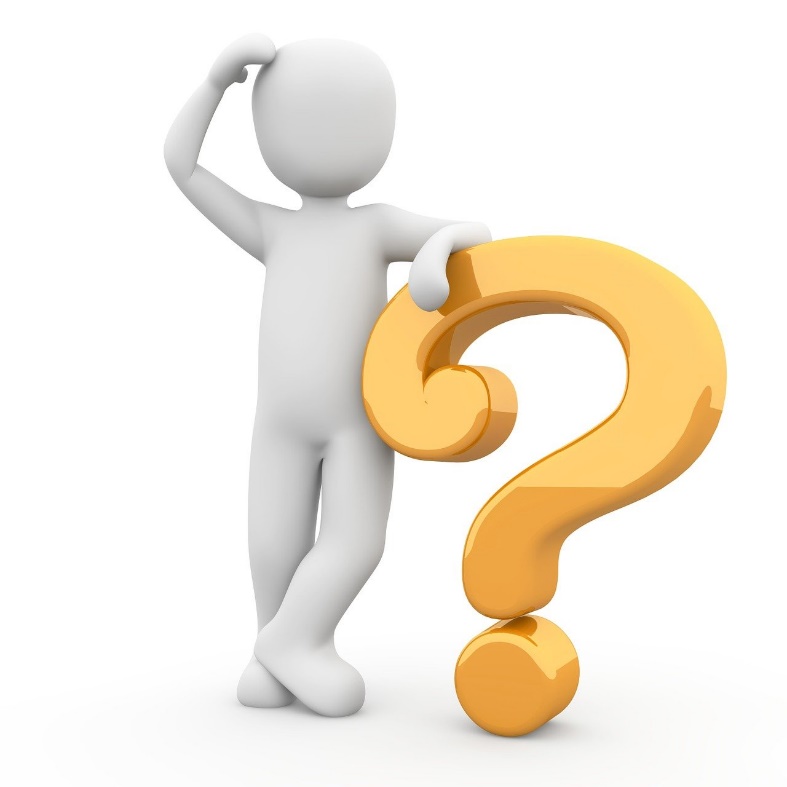 [Speaker Notes: Reflecting on what you have just heard and seen, in your educational or child care setting is there a process for identifying young carers? Record your thoughts in the professional learning log.]